ΟΙ ΤΑΡΑΝΔΟΙ ΤΟΥ ΑΙ ΒΑΣΙΛΗ
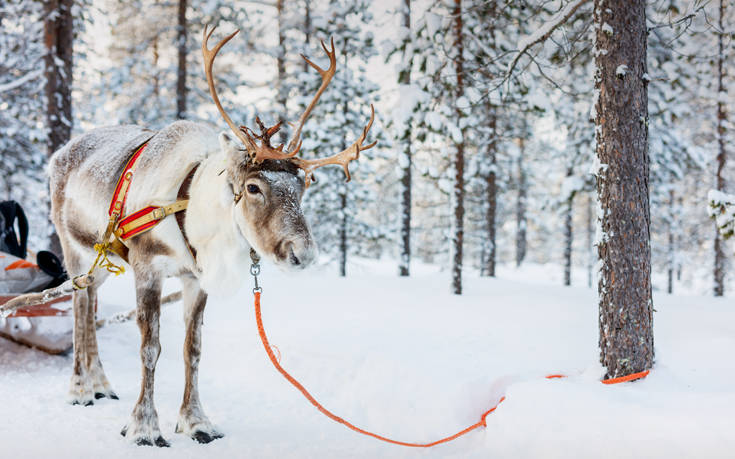 Όταν δεν τραβούν το έλκηθρο με τα δώρα ή δεν βάφουν κόκκινες τις μύτες τους, οι τάρανδοι παραμένουν άγνωστοι για εμάς. Σήμερα θα προσπαθήσουμε να τους γνωρίσουμε…
Όσα δε γνωρίζουμε για τους αγιοβασιλιάτικους τάρανδους!
Ο τάρανδος γνωστός και ως καριμπού στη Βόρεια Αμερική είναι ένα ελάφι που κατοικεί στις βόρειες αρκτικές περιοχές.
Το όνομά του “τάρανδος” σημαίνει “ζώο με κέρατα.” Η λέξη καριμπού βασίζεται στη γαλλική λέξη “σκαφέας χιονιού”, από τη συνήθεια του ζώου να σκάβει μέσα στο χιόνι για να βρει τροφή.
Είναι ζώο θηλαστικό.Είναι το μόνο από τα ελάφια που έχουν κέρατα και τα αρσενικά και τα θηλυκά. Τα αρσενικά ρίχνουν τα κέρατά τους κάθε χρόνο.
Το μυστικό του κοκκινομύτη Ρούντολφ είναι ότι έχουν μεγάλη συγκέντρωση αίματος στη μύτη όπως ανακάλυψαν Ολλανδοί ερευνητές.Το κατακόκκινο αίμα, δημιουργεί θερμότητα δηλαδή ζέστη για να μην κρυώνει στην παγωνιά όπου ζουν.
Οι τάρανδοι δεν μπορούν να πετάξουν, μπορούν όμως να τρέξουν και μάλιστα τρέχουν πολύ, πιάνοντας ακόμα και τα 80 χλμ/ώρα! Σα να πετούν…
Υπάρχουν αναπαραστάσεις , ζωγραφιές σε τοίχους με τάρανδους να καλπάζουν, να πετούν στον αέρα από την προϊστορική εποχή, δηλαδή από τότε που οι άνθρωποι έμεναν σε σπηλιές.
Ακόμα και οι οπλές τους (οι πατούσες τους) είναι ιδιαίτερες. Το καλοκαίρι, τα πέλματα των ποδιών τους μαλακώνουν ενώ το χειμώνα τα πέλματα  σκληραίνουν για να μπορούν να περπατούν πάνω στο γλιστερό πάγο.
Τα μάτια τους αλλάζουν χρώμα τα Χριστούγεννα. Το καλοκαίρι αποκτούν χρώμα χρυσαφί επειδή αντανακλούν το δυνατό φως σαν τα μάτια της γάτας.Μέσα στο λιγοστό φως του χειμώνα, το χρώμα των ματιών αλλάζει σε μπλε…
Τρώνε κυρίως λειχήνες και βρύα το χειμώνα δηλαδή χαμηλά φυτά. Τρώνε φύλλα από δέντρα και χόρτα. Μπορούν επίσης να φάνε αρουραίους, πουλιά και αυγά πουλιών.
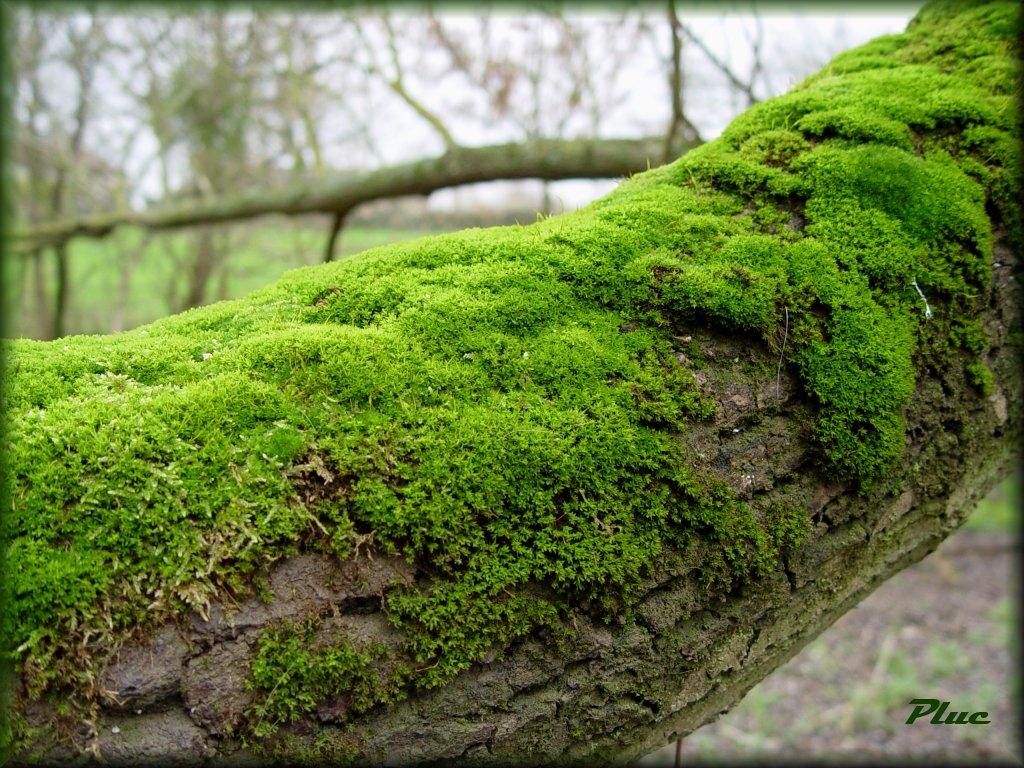 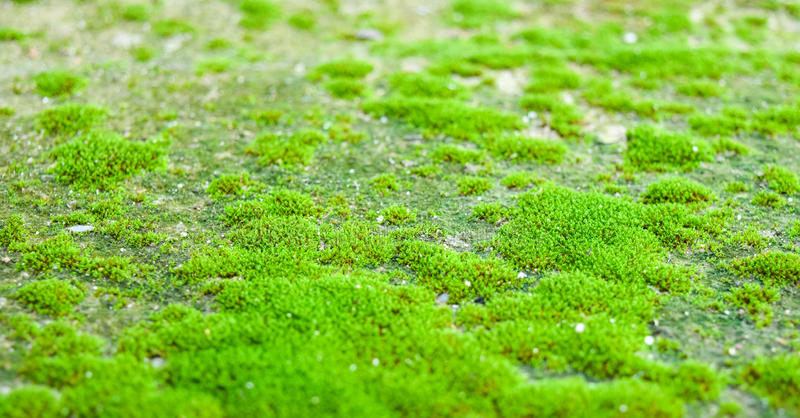 ΒΡΥΑ ΚΑΙ ΛΕΙΧΗΝΕΣ
Οι τάρανδοι έχουν προσαρμοστεί να ζουν στο κρύο. Οι μύτες τους ζεσταίνουν τον αέρα που αναπνέουν πριν αυτός μπει στους πνεύμονες. Αυτό βοηθά να μην κρυώνουν.
Είναι από τα πρώτα ζώα που εξημέρωσε ο άνθρωπος. Έχει πολύ θρεπτικό γάλα. Οι άνθρωποι χρησιμοποιούν και το δέρμα του για ρούχα και σκηνές και τα κέρατά του για εργαλεία.
Είναι πολύ φιλικό με τον άνθρωπο.
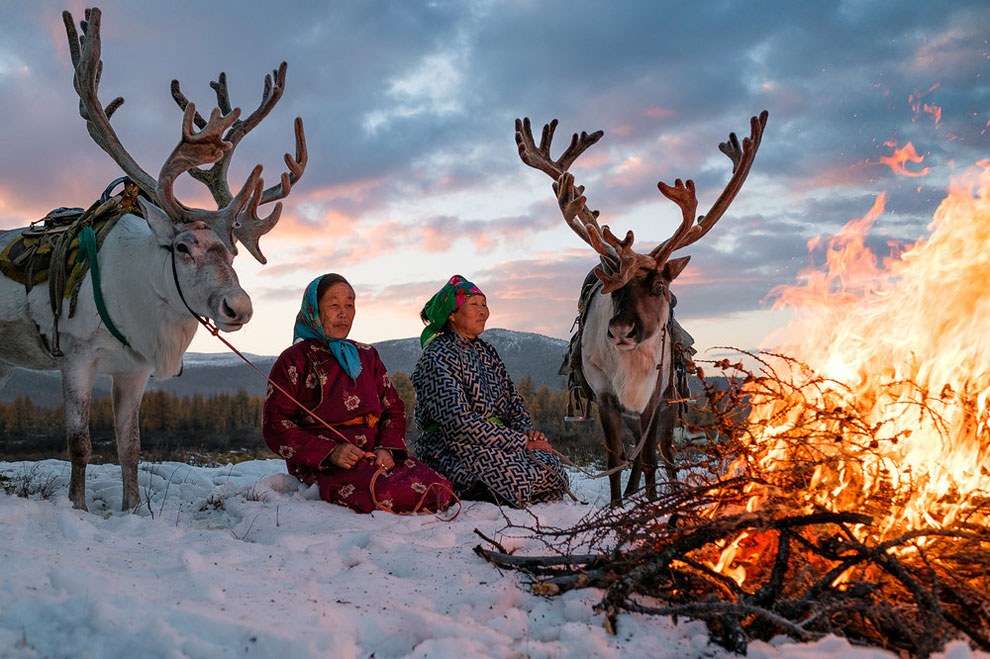 Οι τάρανδοι κινδυνεύουν και απειλούνται από χιονοστιβάδες, λύκους, λύγκες, αρκούδες, έντομα και κυρίως από τον άνθρωπο.
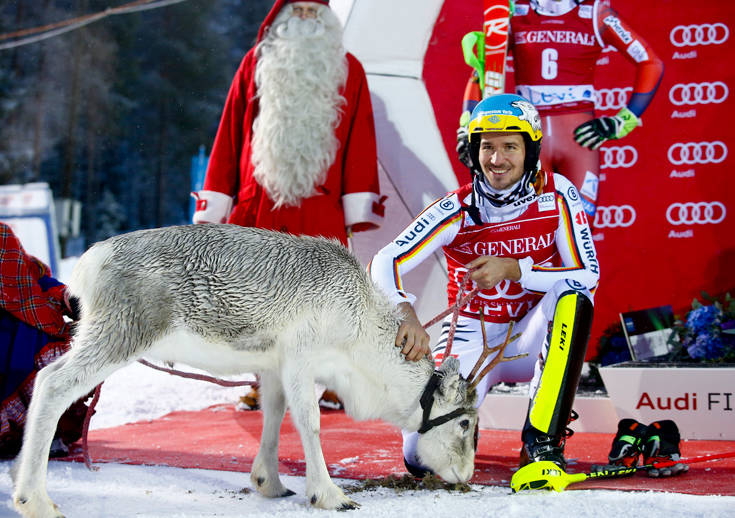 Ο αυθεντικός τάρανδος του Αι Βασίλη ήταν τόσο μικρός.
Αυτό το είδος μικρών τάρανδων ζει στη Νορβηγία κοντά στο χωριό του Αι Βασίλη.
ΠΑΙΧΝΙΔΙ ΕΡΩΤΗΣΕΩΝ
ΤΑ ΜΑΤΙΑ ΤΩΝ ΤΑΡΑΝΔΩΝ ΤΟ ΧΕΙΜΩΝΑ ΤΙ ΧΡΩΜΑ ΕΧΟΥΝ :
      
      ΚΟΚΚΙΝΟ                         ΠΡΑΣΙΝΟ                     ΜΠΛΕ
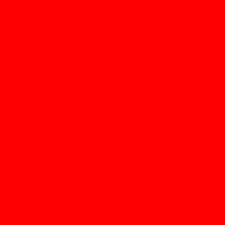 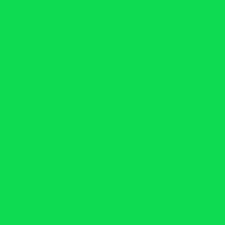 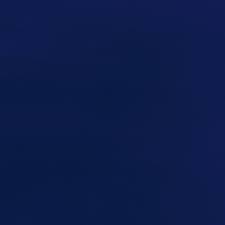 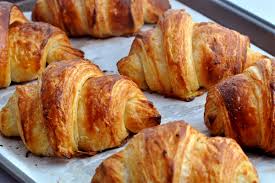 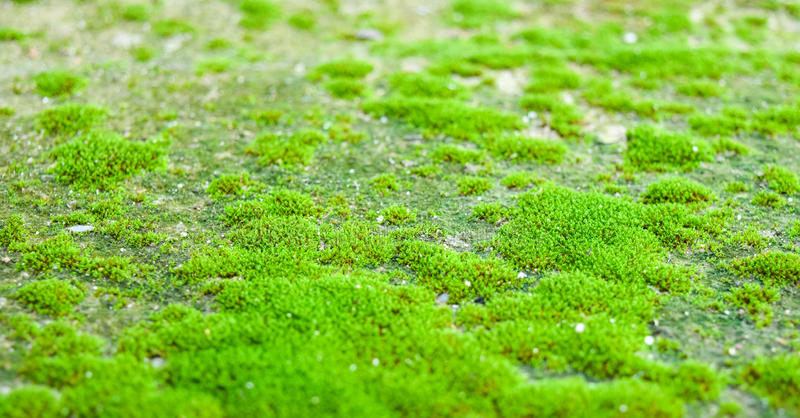 ΤΙ ΤΡΩΝΕ ΟΙ ΤΑΡΑΝΔΟΙΤΟΥΡΤΑ                ΚΡΟΥΑΣΑΝ                 ΒΡΥΑ
ΠΟΣΑ ΠΟΔΙΑ ΕΧΕΙ ΕΝΑΣ ΤΑΡΑΝΔΟΣ
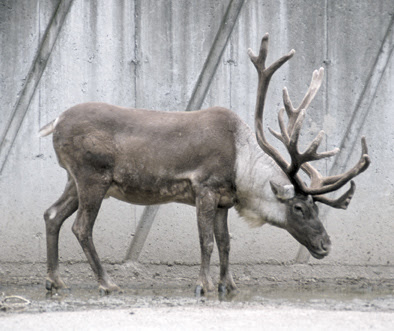 3    4    2
ΠΟΣΑ ΚΕΡΑΤΑ ΕΧΕΙ;2         3         5
ΤΙ ΔΙΝΕΙ Ο ΤΑΡΑΝΔΟΣ ΣΤΟΝ ΑΝΘΡΩΠΟ;
ΓΑΛΑ        ΝΕΡΟ        ΚΑΡΑΜΕΛΕΣ
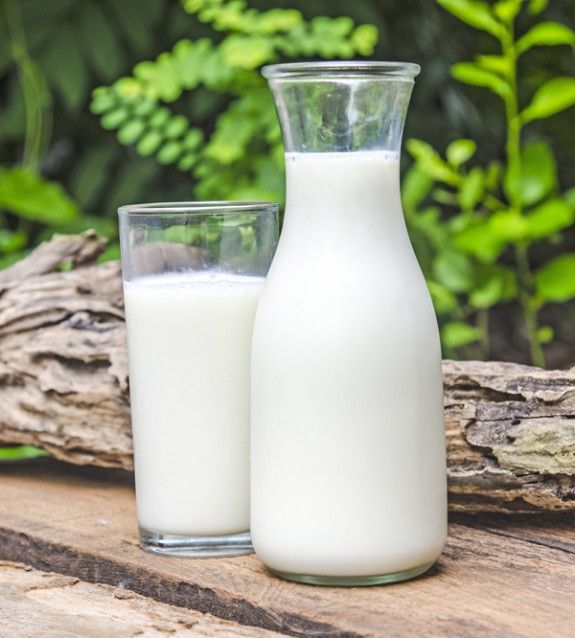 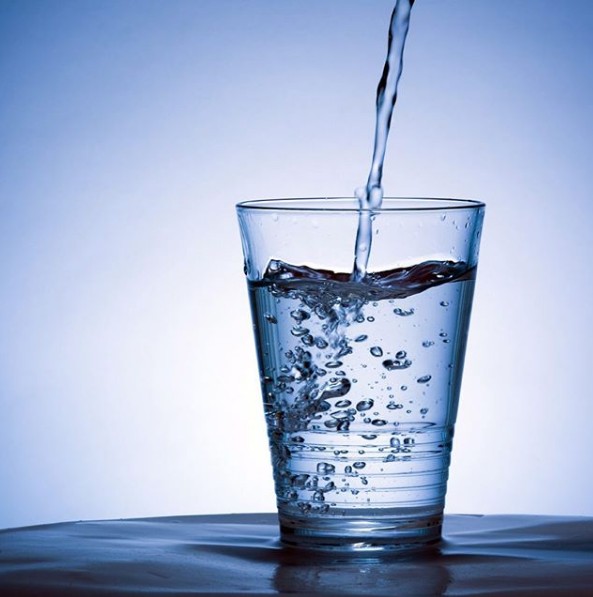 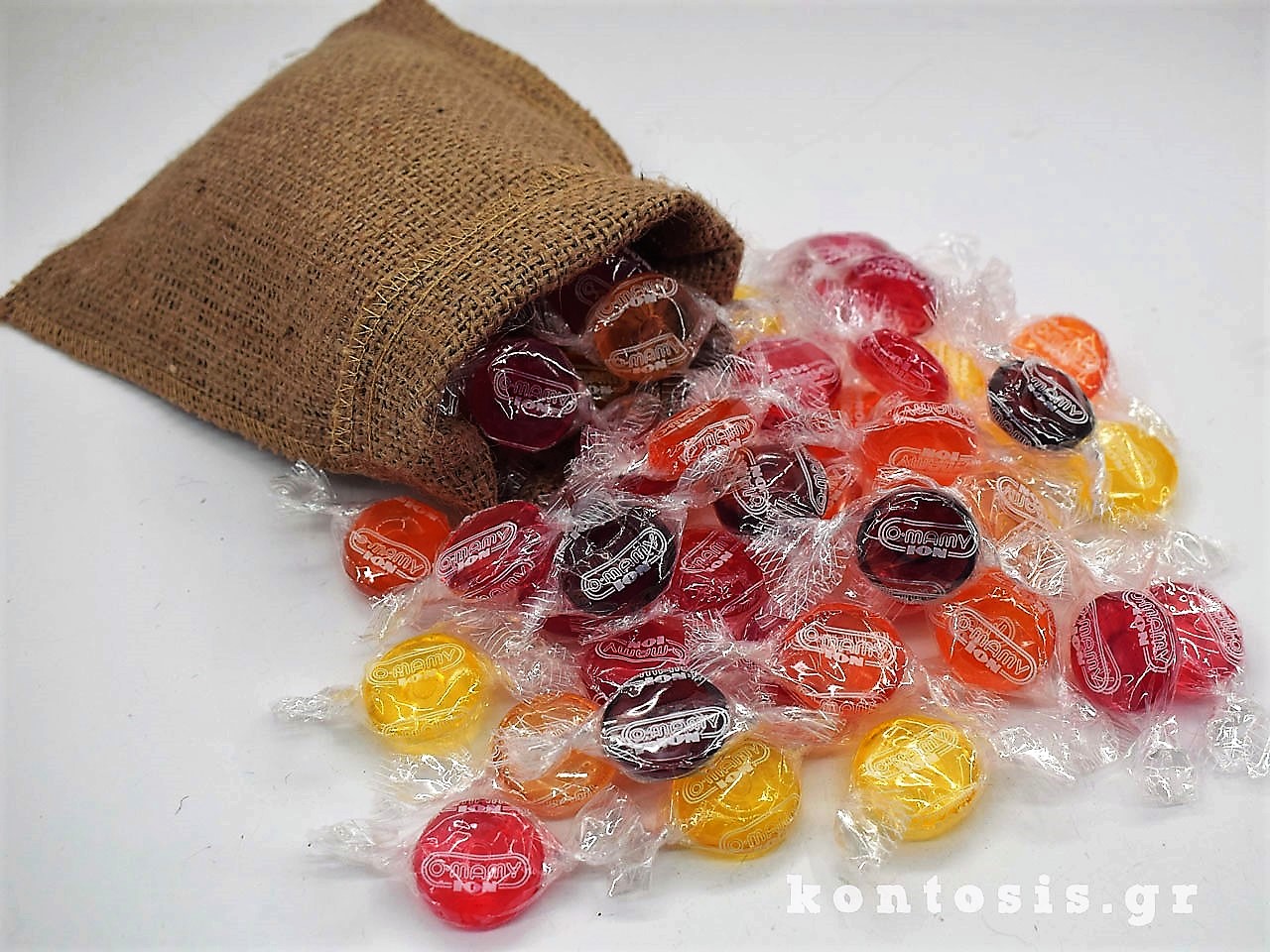 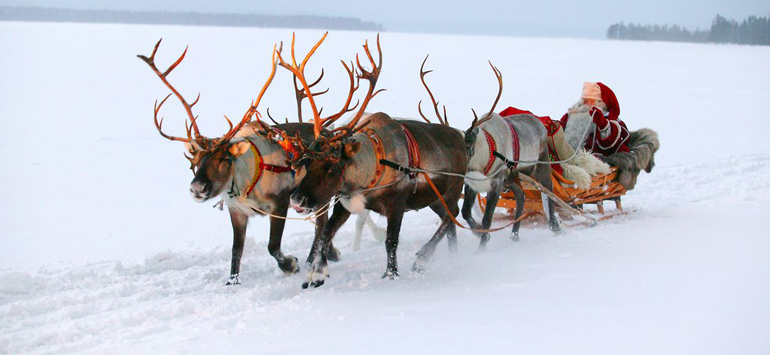 Την επόμενη φορά που θα δείτε τους τάρανδους του Αι Βασίληθυμηθείτε πόσο σπουδαίο και ωφέλιμο και ιδιαίτερο ζώο είναι.